Een nieuw begin met Jezus!
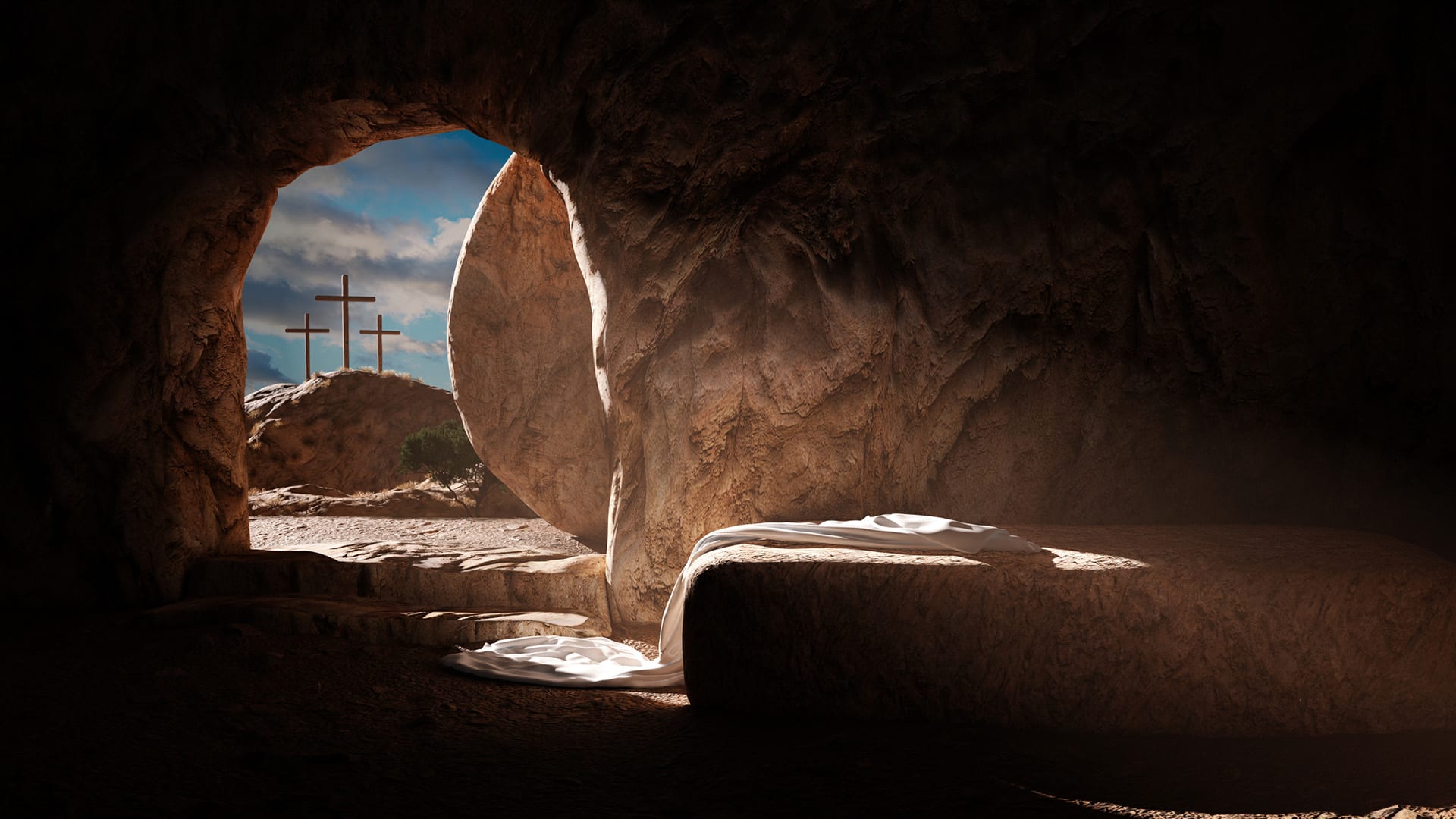 Pasen 2024
Johannes 11:25“ …. Ik ben de Opstanding en het Leven; wie in Mij gelooft, zal leven ….”

2 Korintiërs 5:17Want ieder mens die één geworden is met Christus, is door God helemaal nieuw gemaakt. De oude mens is verdwenen. Er is een hele nieuwe mens ontstaan.

Klaagliederen 3:23
Elke morgen opnieuw betoont U ons uw liefde, uw trouw is groot!
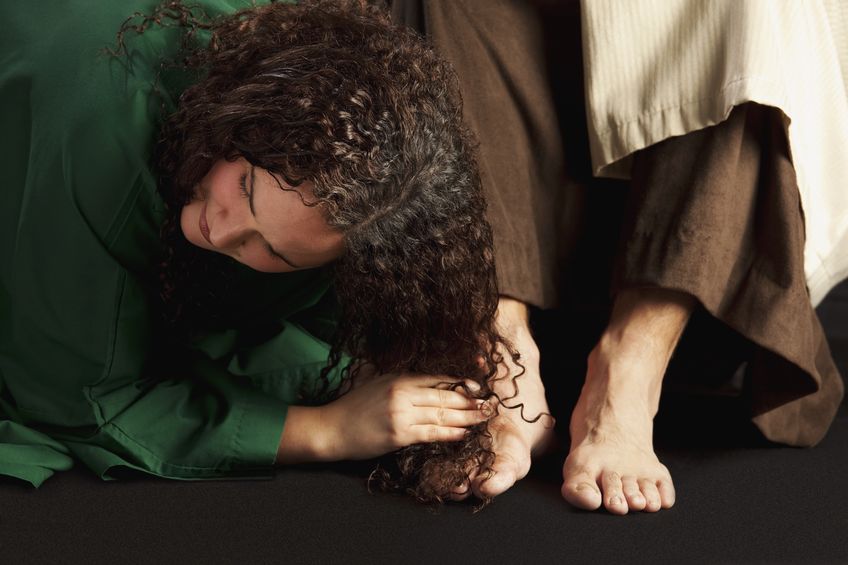 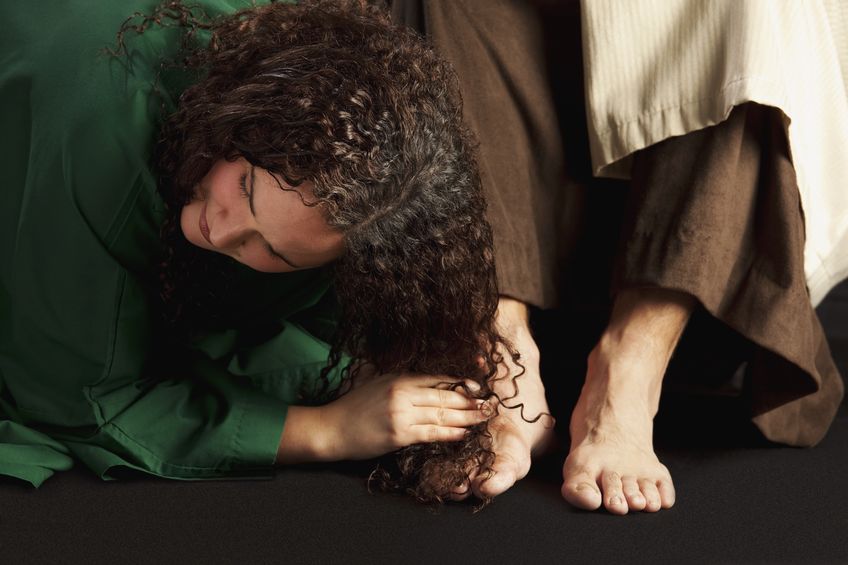 Jezus vergeeft
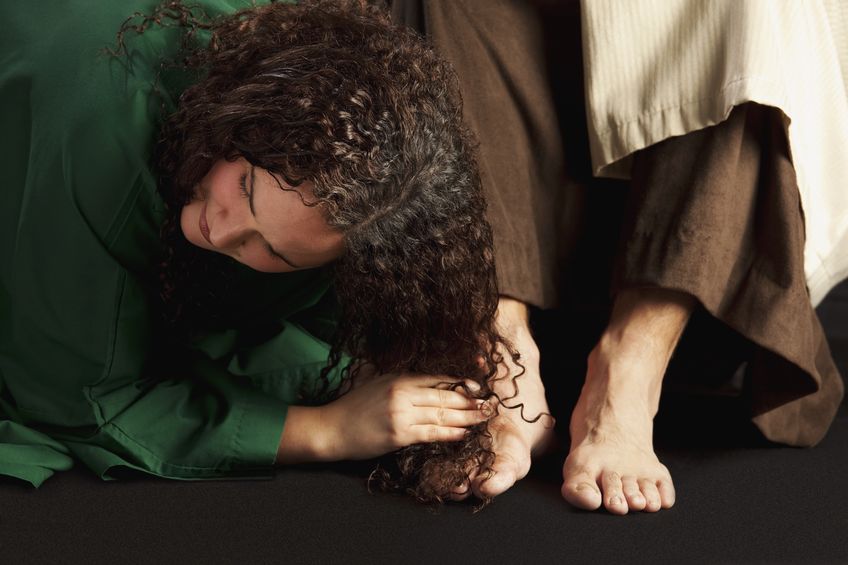 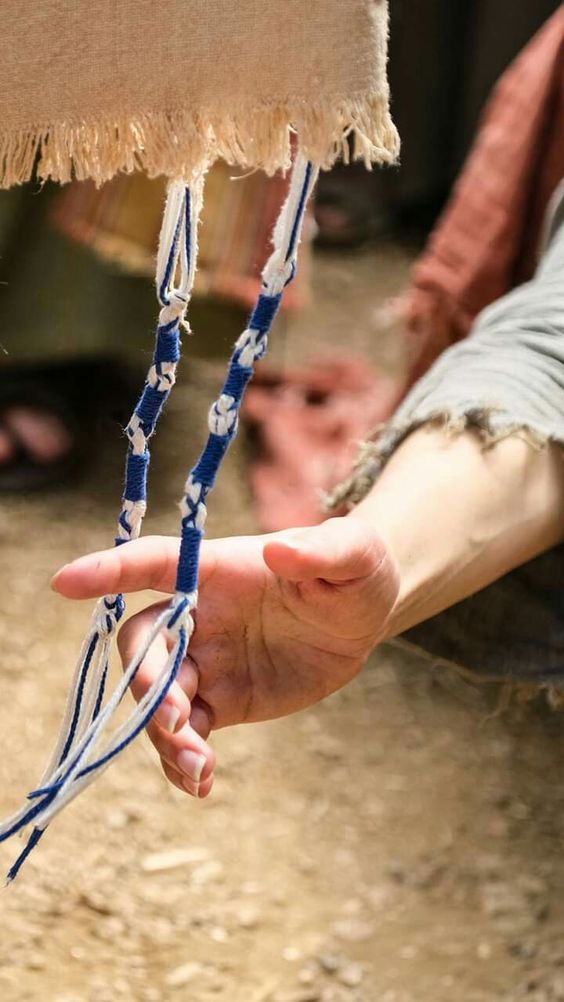 Jezus vergeeft
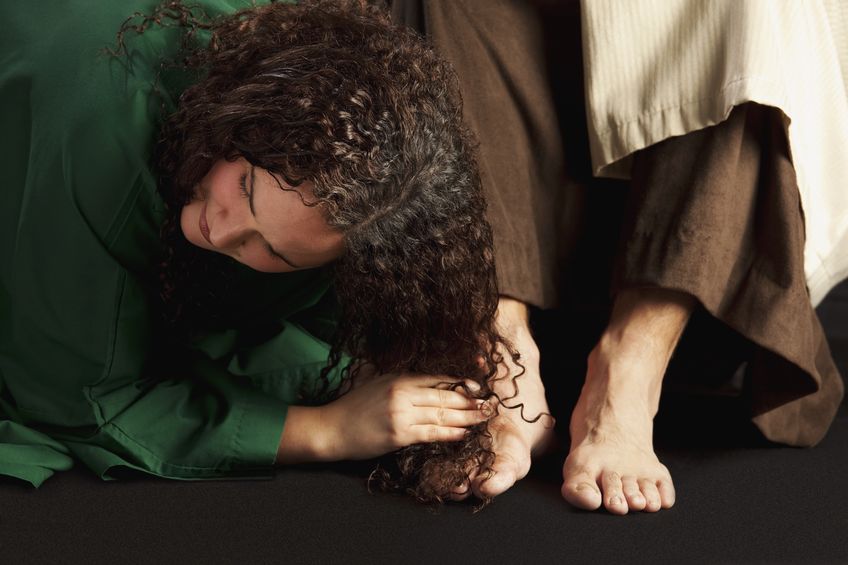 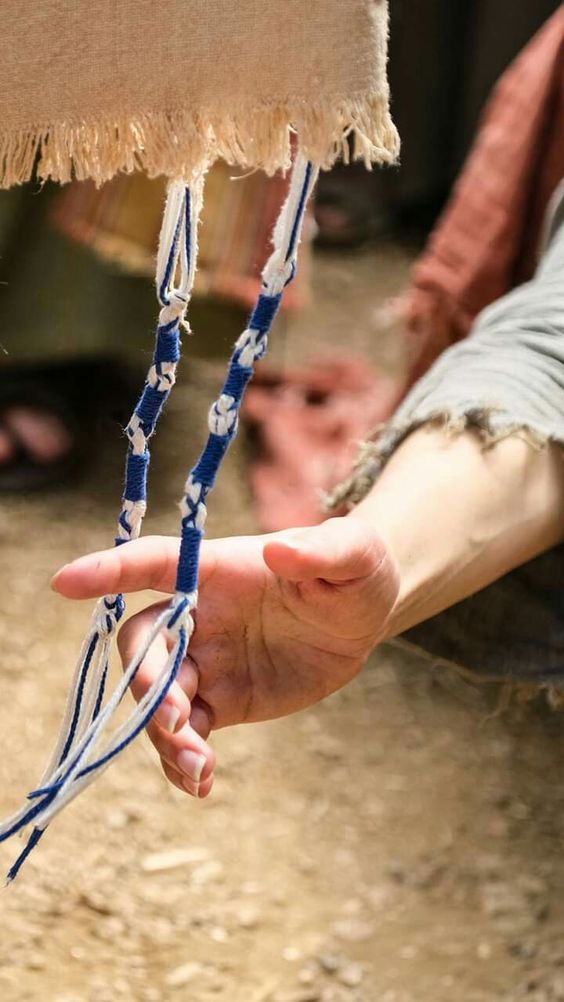 Jezus vergeeft
Jezus geneest
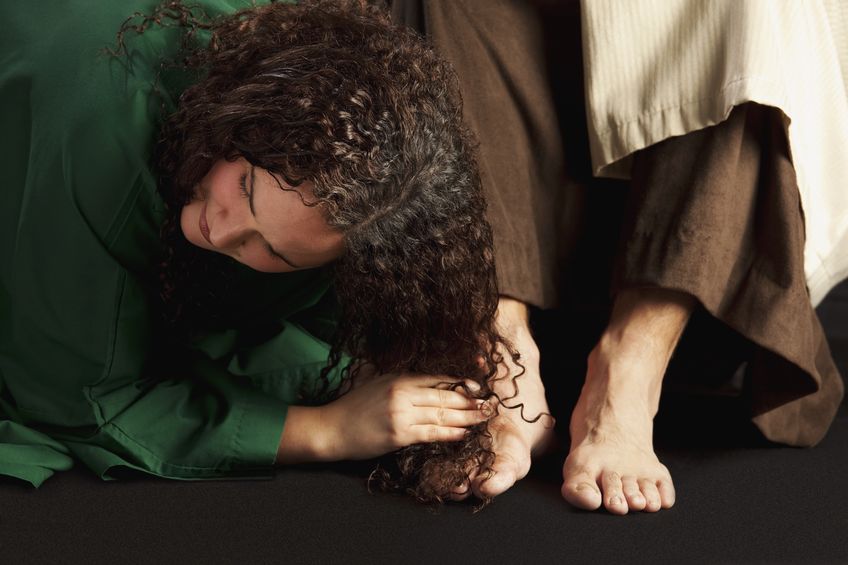 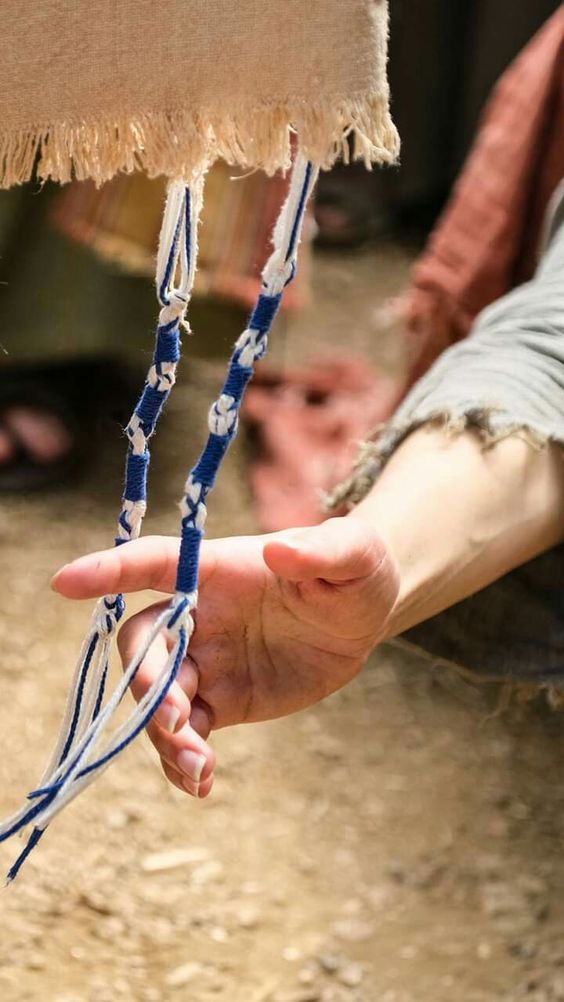 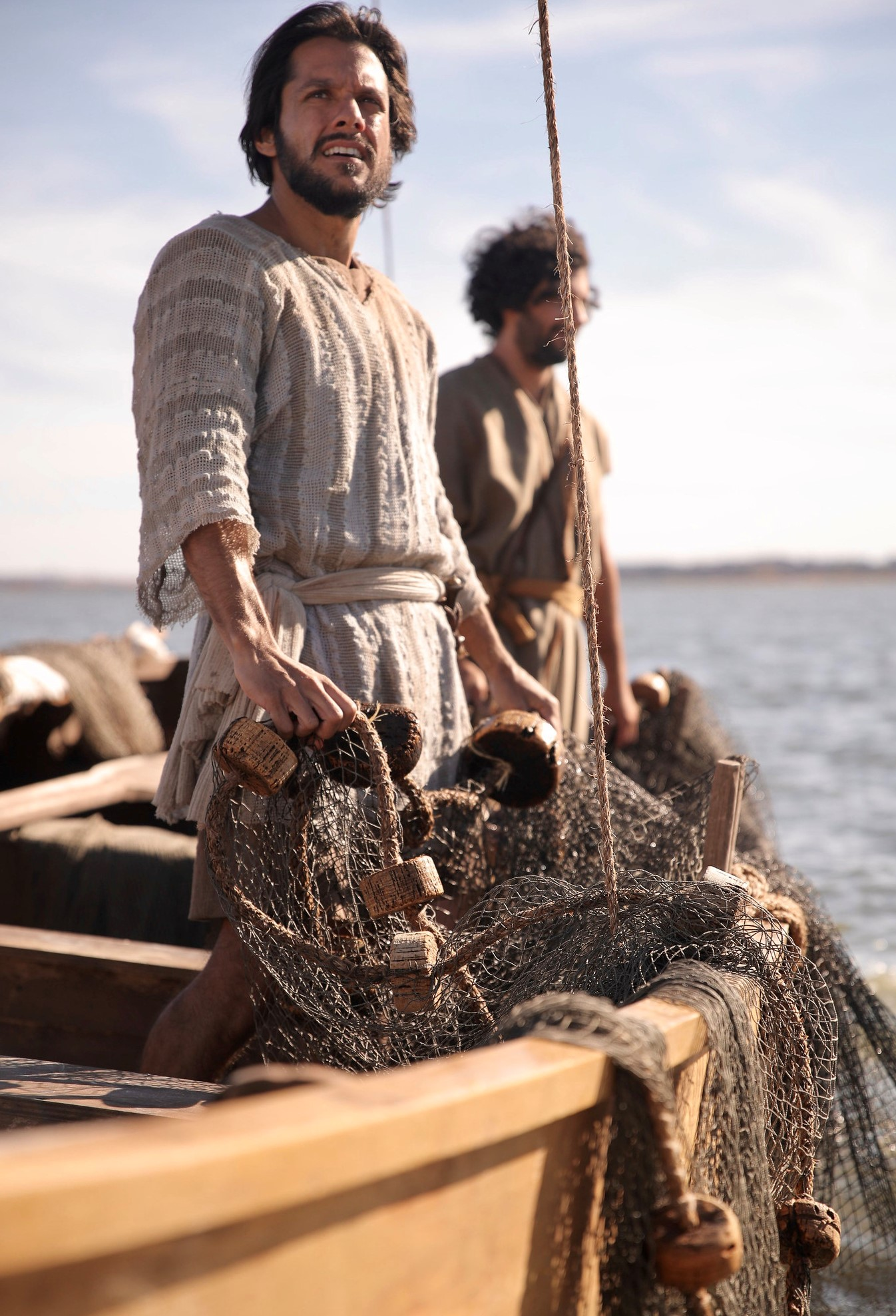 Jezus vergeeft
Jezus geneest
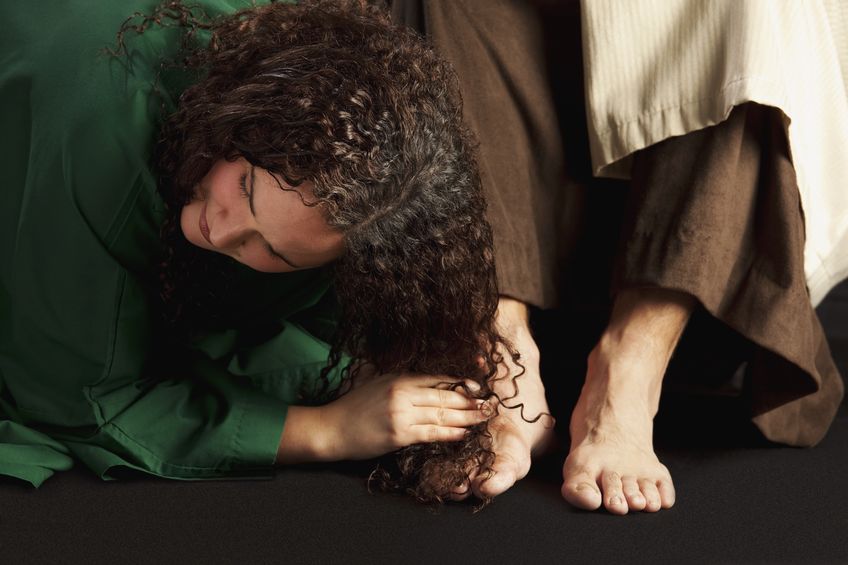 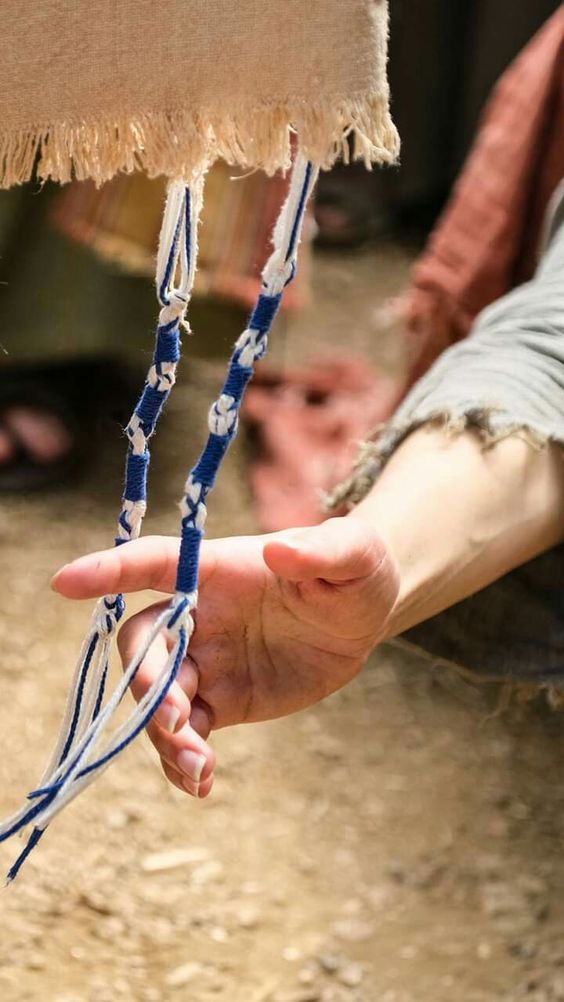 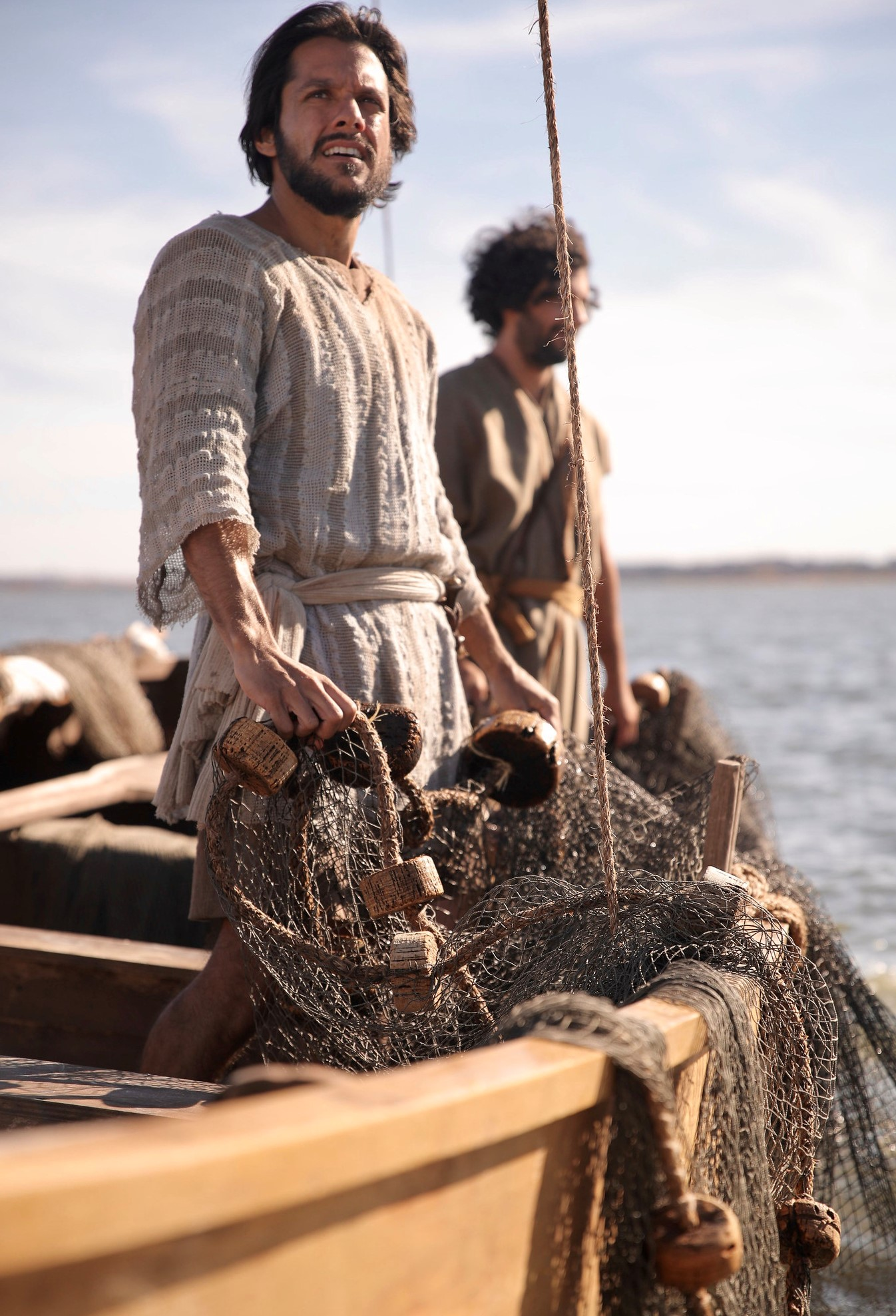 Jezus herstelt
Jezus vergeeft
Jezus geneest
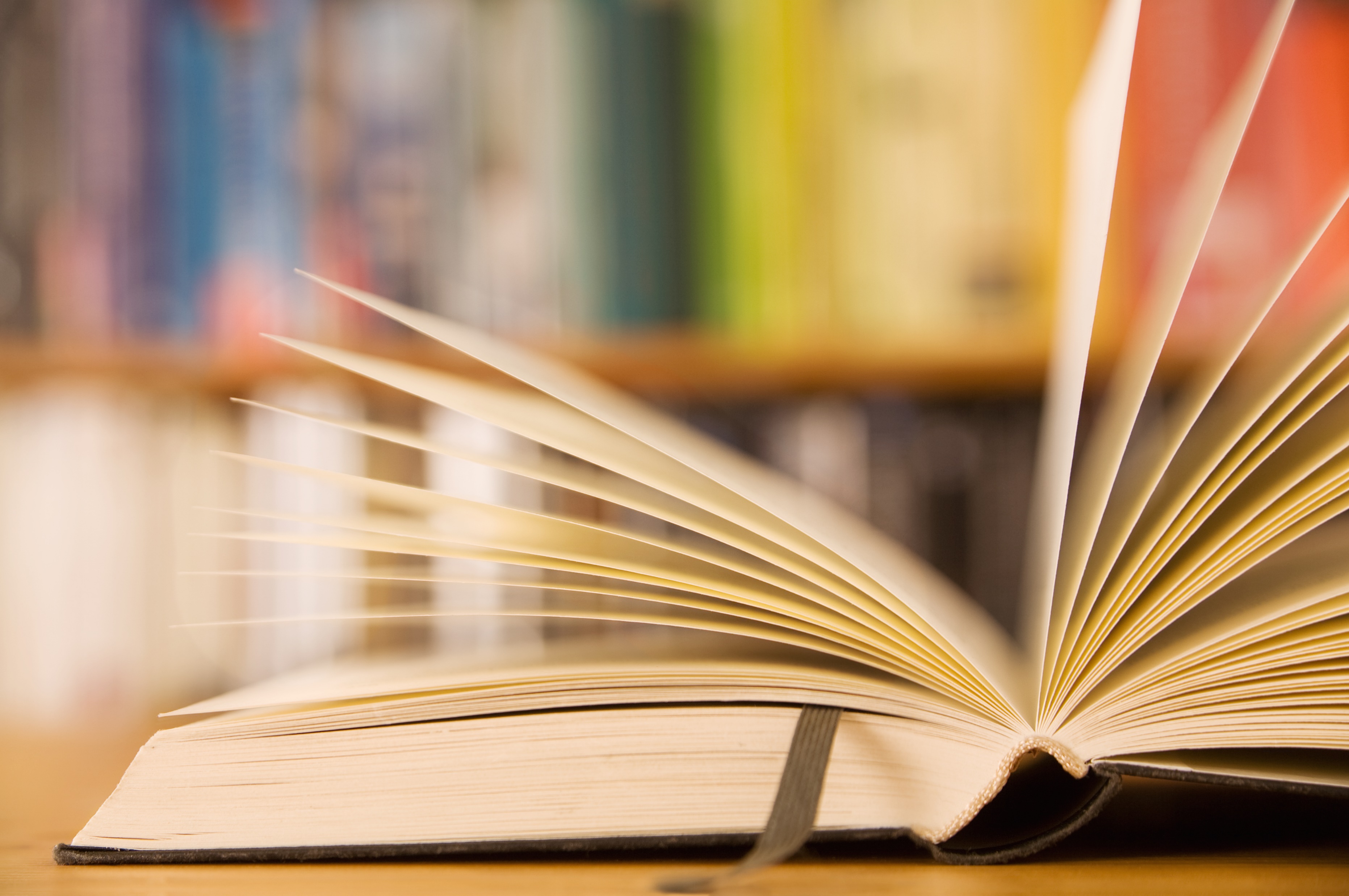 Wat is jouw verhaal?
Met Jezus hebben wij een nieuw begin!
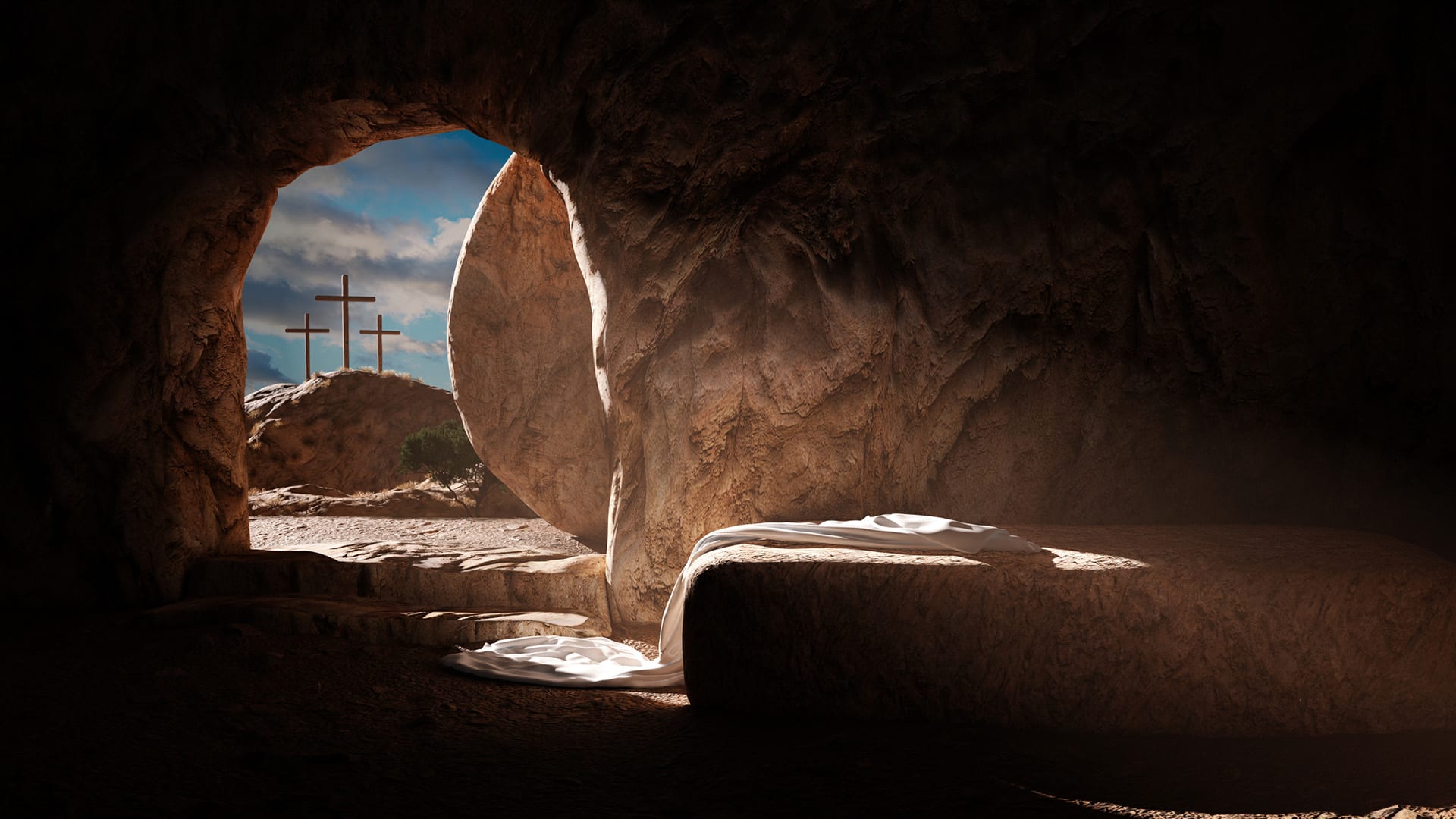 U maakt alles nieuw
U hebt de macht te restaurerenDat wat van schoonheid is beroofdIn de vallei ontstaat nieuwe hoop
U wilt altijd iets moois creërenUit dat wat woest en ledig isU blaast mijn kille hart nieuw leven in
U maakt alles nieuwAlles nieuwAlles nieuwGeen berg is te hoogGeen dal te diepU maakt alles nieuw
U bent in staat te renoverenDat wat verloren is verklaardVanuit de as zal ik weer opstaan
U laat zich niet intimiderenDoor de bombarie van het kwaadDaar waar U bent zal angst niet bestaan
U maakt alles nieuwAlles nieuwAlles nieuwGeen berg is te hoogGeen dal te diepU maakt alles nieuw
U maakt alles nieuwAlles nieuwAlles nieuwGeen berg is te hoogGeen dal te diepU maakt alles nieuw
U maakt alles nieuwAlles nieuwAlles nieuwGeen berg is te hoogGeen dal te diepU maakt alles nieuw
U maakt een weg in de wildernisStromen van water waar droogte isAlles, alles is mogelijk voor UU heelt elk hart dat gebroken isU bent het licht in de duisternisAlles, alles is mogelijk voor U
U maakt een weg in de wildernisStromen van water waar droogte isAlles, alles is mogelijk voor UU heelt elk hart dat gebroken isU bent het licht in de duisternisAlles, alles is mogelijk voor U
U maakt alles nieuwAlles nieuwAlles nieuwGeen berg is te hoogGeen dal te diepU maakt alles nieuw
U maakt alles nieuwAlles nieuwAlles nieuwGeen berg is te hoogGeen dal te diepU maakt alles nieuw